আজকের ক্লাসে সবাইকে স্বাগতম
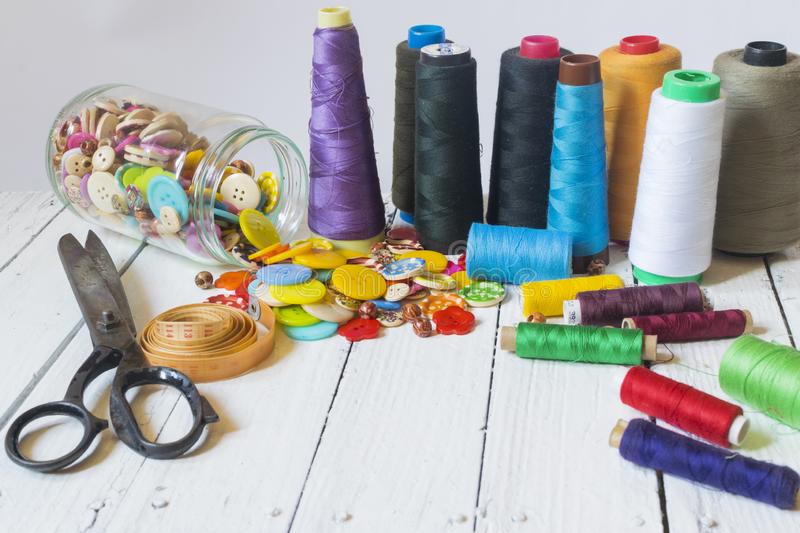 পরিচিতি
বলতো এটা কিসের ছবি
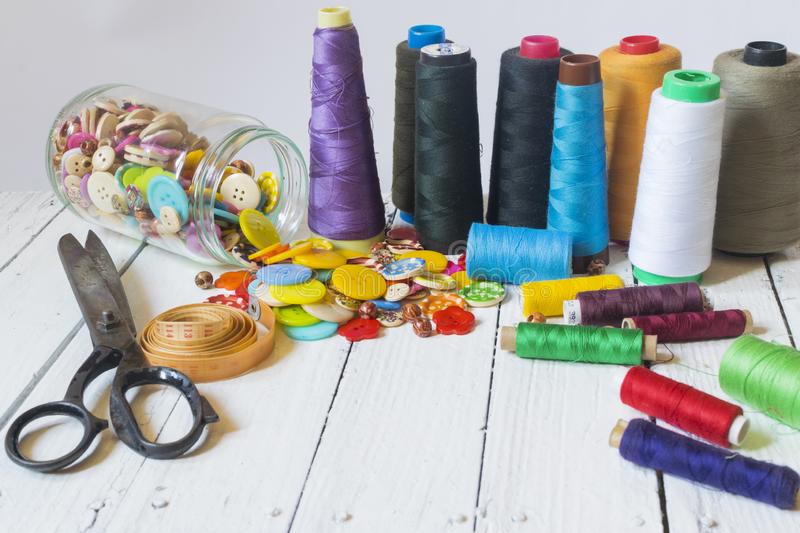 ঠিক বলেছ এটা একটি পোশাক তৈরির কাঁচামাল এর  ছবি
আজকের পাঠের বিষয়
শিক্ষন ফল
0১। 	পোশাক তৈরির কাঁচামাল এর সংজ্ঞা দিতে পারবে।
0২। 	পোশাক তৈরির কাঁচামাল এর প্রকারভেদ সম্পর্কে 	জানতে পারবে।
03। 	পোশাক তৈরির প্রধান কাঁচামাল সম্পর্কে জানতে 	পারবে।
04। 	পোশাক তৈরির আনুষঙ্গিক কাঁচামাল সম্পর্কে 	জানতে পারবে।
05। 	টিমিংস সম্পর্কে জানতে পারবে।
পোশাক তৈরির কাঁচামাল
যে কোন পণ্য তৈরির প্রধান উপাদান হলো কাঁচামাল, পোশাক তৈরির ক্ষেত্রেও বিভিন্ন ধরনের কাঁচামালের প্রয়োজন হয় ।
সব ধরনের কাঁচামালকে প্রধানত দুই ভাগে ভাগ করা হয় । যেমনঃ
১। 	প্রধান কাঁচামাল 
		(Main Material)
২। 	আনুষঙ্গিক কাঁচামাল 
		(Sub Material)
প্রধান কাঁচামালঃ কাপড় হলো প্রধান কাঁচামাল।
প্রধান কাঁচামাল দুই ধরনের হয়ে থাকে যেমনঃ
0১। 	ওভেন কাপড়
0২। 	নিট কাপড় ।
ওভেন কাপড়ঃ
তাঁতের সাহায্যে টানা ও পড়েন সুতার পরস্পর বন্ধনীর মাধ্যমে যে কাপড় বুনানো হয় তাকে ওভেন কাপড় বলে। যেমনঃ কটন টিসি, টুইল, ক্যানভাস, প্লেন উইভ, ডায়মন্ড, হানিকম্ব ও স্পঞ্জ ইত্যাদি।
টানা (Warp)
কাপড়ের লম্বা বা টানার দিকে যে সুতা থাকে উহাদেরকে ওয়ার্প বা টানা সুতা বলে।
পড়েন (Weft)
কাপড়ের প্রস্থের বা বহরের দিকে যে সুতা থাকে উহাদেরকে ওয়েফট বা পড়েন সুতা বলে।
নিট কাপড়ঃ
নিডল ও সিনকার এর বন্ধনীর সাহায্যে যে কাপড় তৈরি করা হয় তাকে নিট কাপড় বলে।
আনুষঙ্গিক কাঁচামাল হলো তিন প্রকারঃ
১। সেলাইয়ের আনুষঙ্গিক কাঁচামাল
২। ফিনিসিং এর আনুষঙ্গিক কাঁচামাল 
৩। প্যাকিং এর আনুষঙ্গিক কাঁচামাল।
টিমিংস (Trimmings)
একটি পোশাকের মধ্যে পোশাকের মুল কাপড় ব্যতিত অন্য যাহা কিছু পোশাকের মধ্যে ব্যবহার করা হয়, তাকে টিমিংস বলে। যেমনঃ বোতাম, লাইনিং, ইন্টারলাইনিং, সুতা ইত্যাদি।
সেলাইয়ের আনুষঙ্গিক কাঁচামালঃ
সেলাইয়ের এর কাঁচামাল বিভিন্ন ধরণের হবে পারে, যেমনঃ ইন্টারলাইনিং (বক্রম), সুতা, বোতাম, লেবেল, জিপার, হুক, ইলাষ্টিক ইত্যাদি ।
ফিনিসিং-এর আনুষঙ্গিক কাঁচামালঃ
ফিনিসিং এর কাঁচামাল বিভিন্ন ধরণের হবে পারে, যেমনঃ হ্যাঙ্ক, বাটার ফ্লাই, কলার ষ্ট্যান্ড, ব্যাক বোর্ড, নেক বোর্ড, ক্লিপ, পিন, টিস্যু পেপার ইত্যাদি।
প্যাকিং-এর আনুষঙ্গিক কাঁচামালঃ
প্যাকিং এর কাঁচামাল বিভিন্ন ধরণের হবে পারে, যেমনঃ পলি ব্যাগ, স্কচ টেপ, ইনার বক্স, গাম টেপ, ব্যাগ, বিলিষ্টার পলি, ইনার বক্স, পিপি ব্যান্ড ইত্যাদি।
দলগত কাজ
কাপড়ের টানা ও পড়েন নির্ণয় কর।
মুল্যায়ন
1| †cvkvK ˆZwii KvuPvgvj KZ cÖKvi I wK wK?
2| †cvkvK ˆZwii cÖavb KvuPvgvj wK wK?
3| †cvkvK ˆZwii Avbylw½K KvuPvgvj wK wK?
4| wUwgsm Kv‡K e‡j?
5| Uvbv Kv‡K e‡j?
6| c‡ob Kv‡K e‡j?
বাড়ির কাজ
ফিনিসিং এর আনুসাঙ্গিক কাঁচামালের চিত্র অঙ্কন করে আনবে।
ধন্যবাদ